Research Tracking and Measurement
October 21, 2013
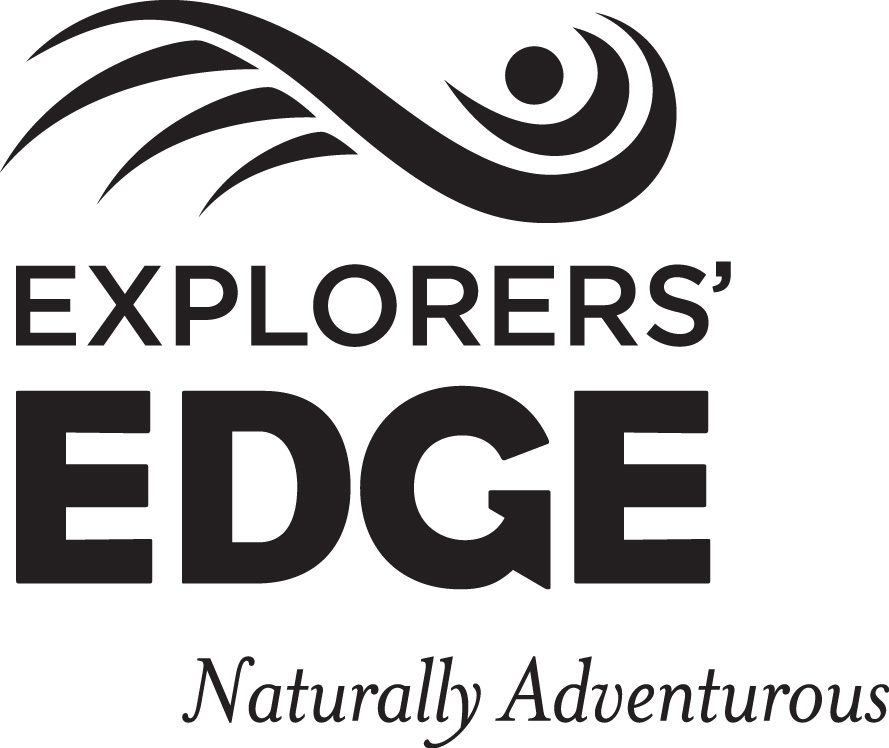 Overview
Brand Health

Program Metrics

Visitor Exit Survey

Business Index

Analysis / Presentation
Brand Health
Quantitative Research Study – RTO12.ca
 2012 – 1230 sample 
 2013 – 530 sample
Awareness of Explorers’ Edge amongst the all-important Ontario Explorers segment: Coordinated Analysis

2014 Quantitative Research Study
Consult RTO’s
Track brand health
Budget - 20k
Program Metrics
Signature Programs
Fuel and Fun
Explore the Edge
Booking, Redemption, Travel Patterns, Consumer insight

Marketing
Website Visits / Unique URL’s
Outbound Traffic
Time on Site
Budget N/A
Included
Visitor Exit Survey
Visitor Exit Survey
In-house tracking & Design
I-Pad 
Incentive, gas card

Regional Operators
KOA Parry Sound, Cleveland's House, Sunny Point Resort, Motel 6, Hidden Valley, Sherwood Inn, Tally Ho
Budget $7,300
In-House
Business Index
Data Collection
Historic and Current
Monthly

Segal LLP
example
Budget $11,000 
1. HST
2. Rounds of Golf
3. Gate Receipts
Business Index
Occupancy
PKF, Hospitality & Tourism Business Advisors
Accommodation Industry Tracking Tool
18 Accommodations in RTO12

Weather & Provincial Park
Cloud / Project Management
Precipitation
Arrowhead & Algonquin
Budget  $7,000
4. Occupancy
5. Provincial Park
6. Weather
Online Presentation
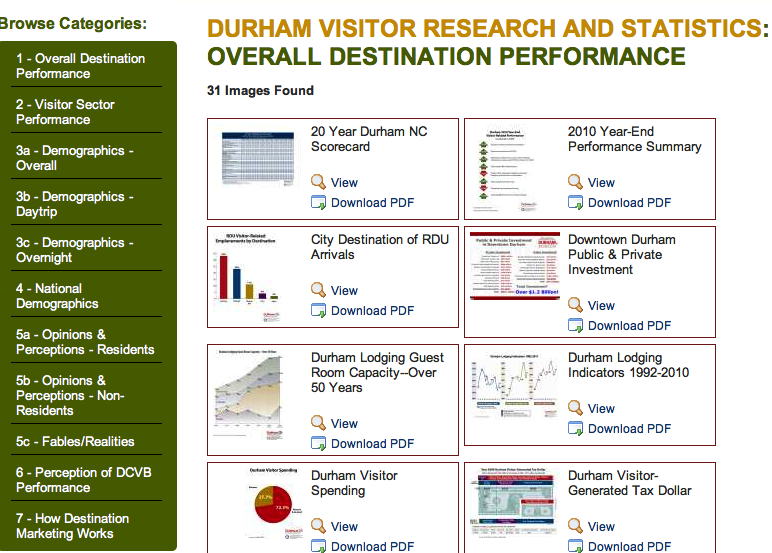 Budget $3,500
Analysis &Presentation
Cloud Ad Agents
Project Management (5 months, $1,400)
Presentation (Jan & Mar)
Coordinated Analysis

Strategic Direction 
Industry consultation i.e. Pure Muskoka, RCMG, TNS, David Foote

Industry Consultation
Presentation Material / circulation
Project Management
$7,200
Jan & Mar 
$4,000
Strategic Direction
$8,000
Industry
$2,000
Budget
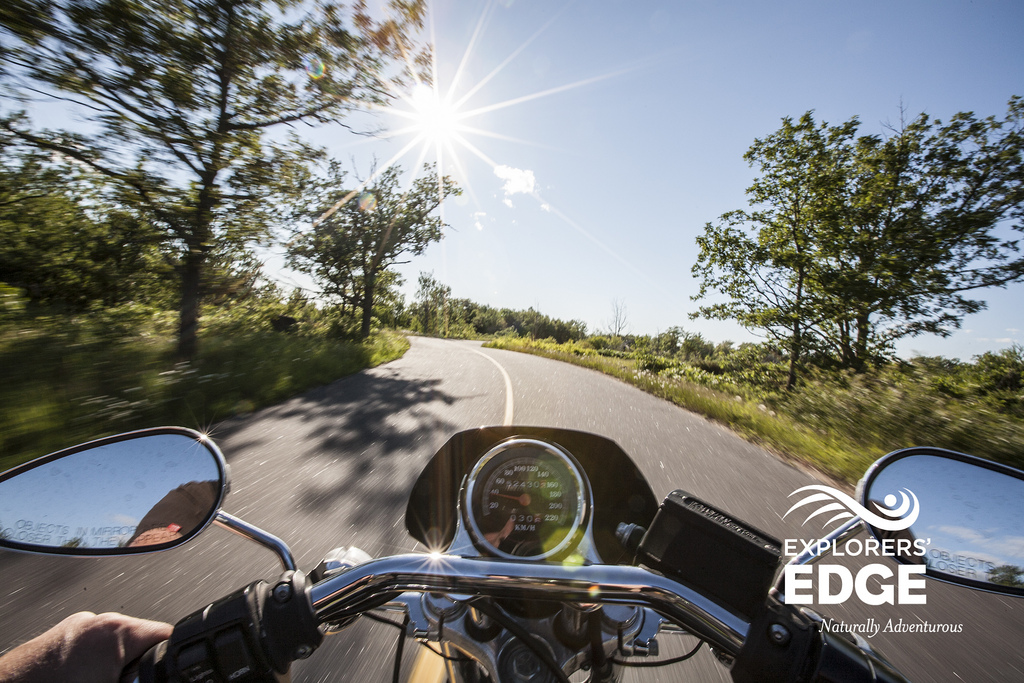 Questions